APPELLATE INVESTIGATION PROJECT
SERVICES PROVIDED AND HOW TO REQUEST SUPPORT
Katherine Marcuz, kmarcuz@sado.org
Principal Attorney

Andrew Lee, leea@mimaacs.org, 
Investigative Attorney
WHAT IS THE AIP?
The AIP is a SADO/MAACS collaboration that is federally funded* through the Byrne Justice Assistance Grant

GOALS:
Provide MAACS attorneys with greater access to investigators
Provide training on spotting and litigating extra-record issues
Provide research and writing support in cases where expert assistance is needed
*This project is supported by Byrne JAG State FY 2016 grant # 2015-MU-BX-0964,0, awarded by the U.S. Department of Justice (DOJ), and administered by the Michigan State Police (MSP). Points of view or opinions contained within this document do not necessarily represent the official position or policies of the MSP or DOJ.
[Speaker Notes: There are no funds for experts.  This is actually disallowed under the grant.  We anticipate that we could help work with attorneys to help secure funds from the trial court.  That might entail identifying a potential expert, seeking an initial/superficial consultation to get a sense of whether there may be promising information as well as a sense of cost, conducting research in order to best communicate to the court why the expert is necessary.]
Case study #1 – new evidence
CASE STUDY #1
*Facts of case deleted for confidentiality reasons*
How can the AIP assist?
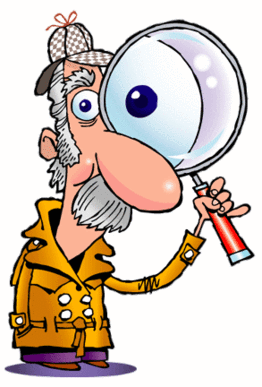 Investigate the suspected actual perpetrator
Record retrieval
Interviewing other individuals who may have information about this person’s involvement
Identifying motive
Identifying other potential evidence that could be tested for DNA and assisting in drafting such a motion
Locate and interview other witnesses

Provide support surrounding forensic science issues

 Research DNA issues relevant to this particular case
 Identify a defense expert if necessary
 Help counsel prepare motion for funds
 Help counsel prepare examination of prosecutor’s expert

Second chair evidentiary hearing
CASE STUDY #2 INEFFECTIVE ASSISTANCE OF COUNSEL
Case study #2
Client is convicted of felony firearm 2nd,CCW, and FIP, after warrantless raid of house where drug sales are taking place

Client maintains that officers did not see him possess and discard gun.  Rather, gun was discovered under couch cushion during search of home.

Trial attorney did not investigate or interview other individuals that were present and who could corroborate client’s version of events
How can the AIP assist?
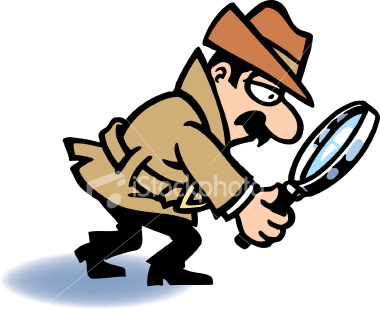 Locate and interview missing witness
Identifying other potential witnesses
Communicate with trial counsel
Assist in obtaining discovery materials
Develop  other potential avenues for investigation
Obtain other necessary records and information
Assist in preparing for the evidentiary hearing
Second chair hearing
[Speaker Notes: Other records: Motion to compel discovery, talking to counsel in co-D’s case, getting officer testimony in other case; Assist in preparing for the evidentiary hearing:  Prepping witnesses, Strategy, Legal argument]
HOW TO REQUEST INVESTIGATIVE SUPPORT
COMPLETE INVESTIGATIVE Support REQUEST FORM
http://sado.org/Articles/Article/397
HAVE A CLEAR SENSE OF WHAT YOU NEED TO KNOW AND WHY IT MATTERS
CONDUCT A PRELIMINARY INVESTIGATION

CONSIDER THE POTENTIAL LEGAL ISSUE

IDENTIFY SPECIFIC TASKS
Conduct a preliminary investigation
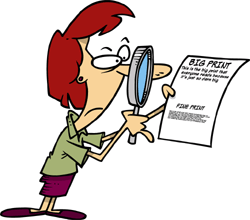 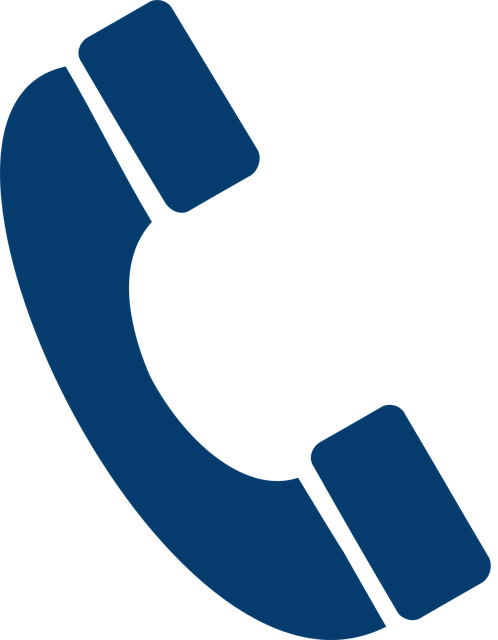 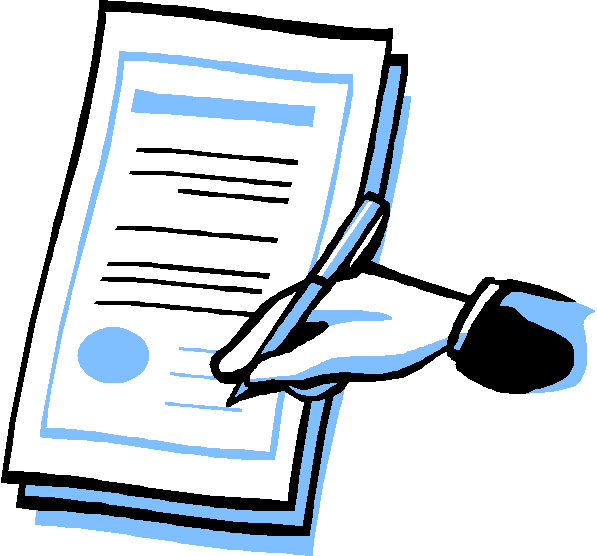 [Speaker Notes: This is going to be different in every case.  Essentially, do what you can to vet the issue. AIP does not have the bandwith to do first level investigations: Phone calls, FOIAs, obtaining affidavits from friendly witnesses you are contact with, etc. When do you seek support?]
Consider the potential legal issue
Client is entitled to plea withdrawal where his plea was not voluntary, knowing, or intelligent because he has serious intellectual limitations and did not understand the consequences of the plea or rights that he was waiving.  
Trial counsel was ineffective for failing to investigate and present the testimony of [Name], a crucial defense witness.  
Client was deprived of his state and federal rights to the effective assistance of counsel when his trial attorney failed to investigate the prosecution’s causation theory, when investigation would have provided a substantial defense to the charges.  
Trial counsel was ineffective for failing to investigate and present impeachment evidence where its materiality would render a different result probable on a retrial of this case.
[Speaker Notes: Look at case criteria, example legal issues,]
Identify specific tasks
Client is entitled to plea withdrawal where his plea was not voluntary, knowing, or intelligent because he has serious intellectual limitations and did not understand the consequences of the plea or rights that he was waiving.
Help obtaining critical records
MDOC, jail, school, medical, SSI, CPS . . . 
Identifying and interviewing potential witnesses
Lay witnesses
Expert witnesses
Seeking an independent competency evaluation
Trial counsel (companion IAC issue)
[Speaker Notes: Investigative hours will be limited to between 10 and 20 hours.  You need to know what you want to find out and what you want done.]
You submitted a request . . . .What happens next?
We review the request and attached materials, then follow up with a phone call within 3 business days
If approved – approval is limited to # of hours of investigator time
We will keep you posted on progress of investigation
Ask for other help if you need it
Reviewing/editing pleadings
Strategy/preparation for an evidentiary hearing
Final memo
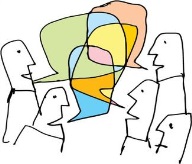 AIP training series : issues in Forensic science
Challenging Bad Science on Appeal: Litigating Ineffective Assistance of Counsel for Failure to Raise a Daubert Motion

Friday February 26, 2016, 3pm to 5pm
SADO Detroit
Presented by: Imran Syed, Michigan Innocence Clinic
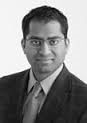 Questions?
Andrew Lee, Investigative Attorney, LeeA@mimaacs.org
Katherine Marcuz, Principal Attorney, kmarcuz@sado.org